NPO法人ライフェリーホリスティック協会
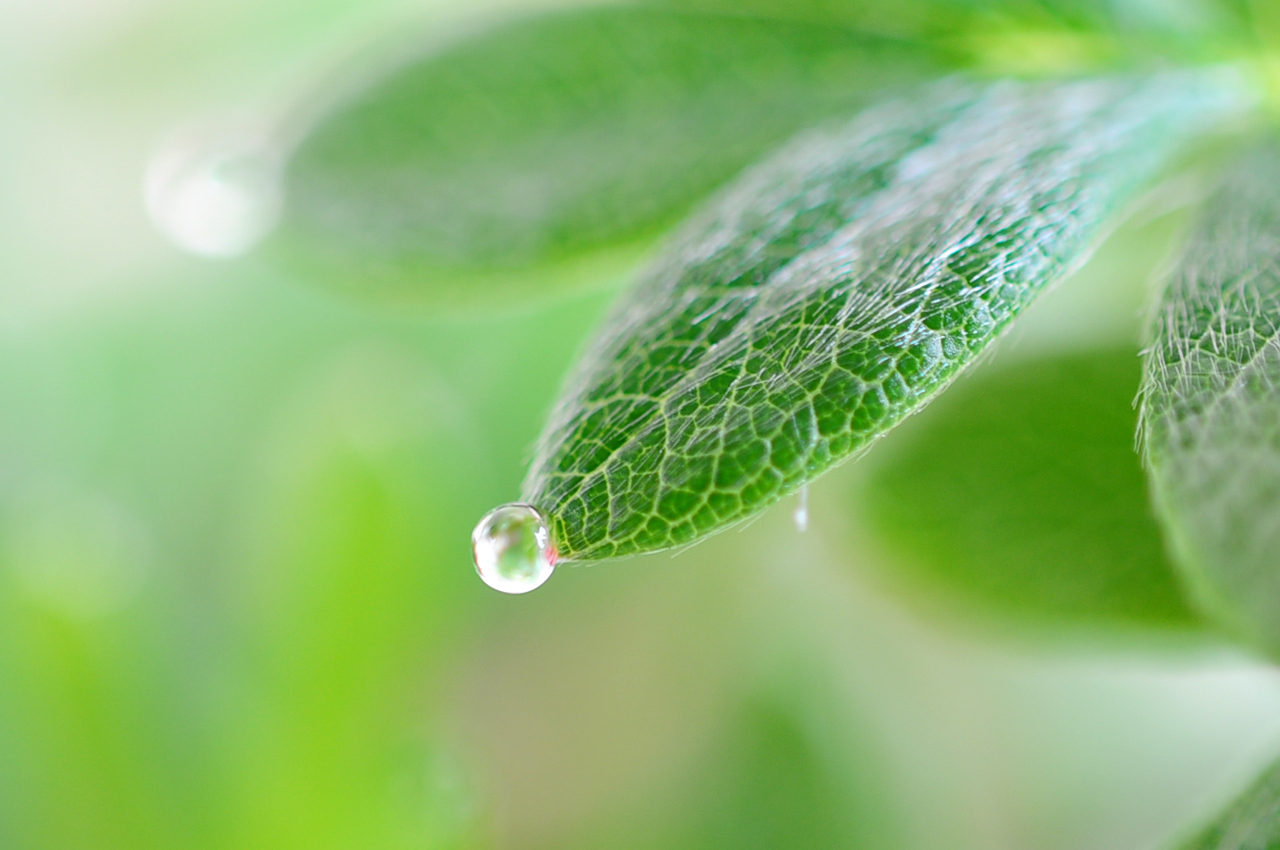 あなたの
会社や施設に
癒しの空間を
作りませんか？
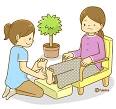 福利厚生にリラクセーションを導入しませんか？
福利厚生サービスのメリット
メリット１：従業員の健康増進・健康管理に
　日ごろのストレスや疲労を身近な場所で気軽にケアできるというのが魅力だと思いま　す。また、自分の体は自分で管理するという意識も高まります。
メリット２：顧客満足度の向上にも
　従業員が満足して仕事をすることができれば、お客様に対しても余裕を持って接することができます。メリット３：節税対策にも
　誰もがマッサージを受けられる環境にしていれば、福利厚生費として計上でき、とても喜ばれる節税対策になります。
契約形態　　時間契約（セラピスト人数×料金1H3000円、１日３時間～８時間　　　※休憩時間を除く）
契約期間　　３ヶ月、６ヶ月、１２ヶ月、※要相談　※各月１回～
施術時間　　２０分～６０分
※ワンコインお試し体験（お一人様15分）も行っています。
NPO法人ライフェリーホリスティック協会
〒849-0906佐賀市金立町金立2944-5
　　　　　　　TEL　090-8627-1184
笑顔と元気を増やして明るい社会にしていく活動団体
NPO法人ライフェリーホリスティック協会
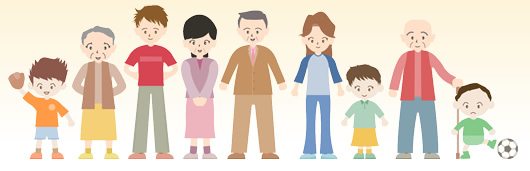 私たちのミッションは、リラクセーションケアで笑顔を増やすこと
病人を抱える家族へのケア
薬に頼らない健康法の提案
病気予防の提案
・介護者を抱える家族へのケア
・独居老人へのケア
・介護施設でのフットリフレ
癒しの
ワンコイン
　イベント
セラピスト育成・派遣
・教育現場でのストレスケア
・教員向けのリラックス法
・生徒向けリラックス法
・子育てのストレスケア
・家庭不和によるストレスケア
・ひきこもり・不登校のケア
どんな小さなことでも困ったことがあれば、ご相談下さい。また、
私達の活動について詳しく知りたい方もお気軽にお尋ね下さい。
ホームページ　http://www.npoliferry.jp/
お問い合せ　０９０－８６２８－１１８４（いい癒し）
MAIL　npo.liferry@softbank.ne.jp
特定非営利活動法人ライフェリーホリスティック協会
〒849-0906佐賀市金立町金立2944‐5　　担当　木下
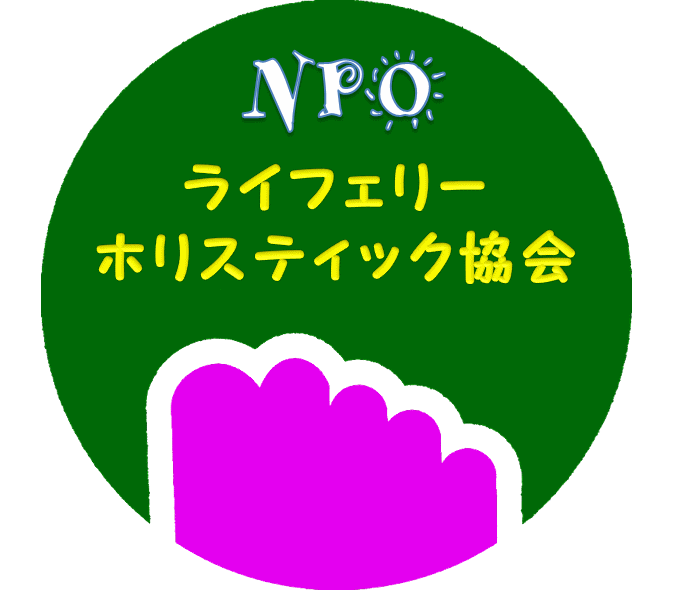 NPO法人ライフェリーホリスティック協会の
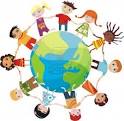 活動について
ライフェリーの思い
私たちは、笑顔と触れ合いで社会を明るく元気にしていくために、医療、介護、福祉、教育、家庭の中の様々な問題に対して何ができるのかを考え、行動するために法人を立ち上げました。
ストレスの多い世の中になってきていますが、そのストレスを上手く消化できなくなっていることも否めません。
心の在り方、考え方を変えると人生が変わるとよく言われます。
しかし、傷ついている人、病んでいる人にとっては、考え方を変える事がどれだけ難しいことであるか、私たちも理解しているつもりです。

そのような方がたに対して、その思いを受け入れてくれる存在があ
り、ほっと心の緊張から解放される場があると言う事はとても大事
な事だと考えています。

ライフェリーという名前は、
生命、生きる力を一人一人に伝え運ぶという使命感から生まれました。

一人一人の病んだ心と体に活力を与え、笑顔を取り戻してもらえるように、触れ合いと、ただただ寄り添う気持ちでほっこりと気持ちを和ませることができる人材を世の中に輩出していくこと、自然を取り戻し、調和しながら健康に導くことがライフェリーの大きな目的です。

ライフェリーは、日本のみならず、世界の病んだ人々を救っていきたいと心から願っていますし、本気で取り組む姿勢です。また、その思いに賛同して頂ける方々をこれから増やして行き、救済の力を大きくしていきたいと考えています。

ぜひ、一人でも多くの方がたにライフェリーと共に活動をしていただける
方を心から待ち望んでいます。
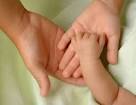 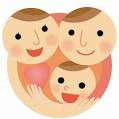 NPO法人ライフェリーホリスティック協会
〒849-0906佐賀市金立町金立2944-5
　　　　　　　TEL　090-8627-1184
ライフェリーのこれからやりたい活動
心と体の癒しのセラピスト育成・派遣
介護福祉施設内や企業での
リラクセーションサービス
病人に対する自然療法のケア
独居老人、在宅癒しのサービス
自然療法を基本にした保養施設でのケア
病人や障害者を抱える家族への癒しのケア
自然の食物による健康法の提案
親のいない子供の心身のケアと育成
不登校・引きこもりに悩む家族の癒しのケア
NPO法人ライフェリーホリスティック協会
〒849-0906佐賀市金立町金立2944-5
　　　　　　　TEL　090-8627-1184
特定非営利活動法人
　　　ライフェリーホリスティック協会
　　　　　　　　会員制度のご案内
目的
この法人は、現代社会が医療問題、介護・福祉問題、いじめや自殺等の問題に直面し　　ていることを踏まえ、ストレスを抱える方、疲労の方、子育て学校教育問題で悩んでいる方等、広く一般的に心と体が病んでいる方々を対象として、自然に接する癒し（リラクセーション）を見直し、セラピストの育成・登録派遣、介護・福祉施設、及び従事者への癒しの教育、ストレス解消のアドバイス、カウンセリング事業を行い、心と体、人と自然の調和のとれた環境、健康と幸せつくりに積極的に取り組むことにより、人間が本来持っている自然治癒力を促進することに寄与し、地域社会に貢献することを目的とします。
特定非営利活動法人の種類
この法人は、第３条の目的を達成するため、次に掲げる種類の特定非営利活動を行います。
①介護・福祉施設セラピスト派遣事業
②介護・福祉施設癒しのボランティア活動
③地域、施設での心と体のケアマネージメント事業
④自然療法セルフケアによる健康促進を図る事業
⑤その他目的を達成するために必要な事業
会員の種類
賛助会員　この法人の目的に賛同し、活動を賛助するために入会した個人及び団体
健康会員　この法人の目的に賛同し、心と体の健康作りに取り組む個人及び団体
この法人の趣旨に賛同し、協会認定を受けて活動や仕事をする個人及び団体
協会認定会員
ボランティア会員　この法人の趣旨に賛同し、ボランティア活動などに取り組む個人及び団体
搬出金の不返還
既納の入会金、会費及びその他の拠出金は、返還いたししません。
NPO法人ライフェリーホリスティック協会
〒849-0906佐賀市金立町金立2944-5
　　　　　　　TEL　090-8627-1184
会　　　　費
会員特典
①年2回の会報誌を発送いたします。
②協会オリジナルストラップをプレゼントいたします。
会費の振込先
NPO法人ライフェリーホリスティック協会
〒849-0906佐賀市金立町金立2944-5
　　　　　　　TEL　090-8627-1184
寄付のおねがい
寄付金は、いくらからでも受け付けいたします。
商品券も受付いたします。商品券は、換金後、口座に振り込みます。

皆様からの善意の寄付金は、協会の活動費（ガソリン代、オイル代、タオル代など）として大切に使わせて頂きます。

心と体が健康でいられる社会作りを目指してこれからも頑張りますのでどうぞご支援の程よろしくお願い致します。
寄付の振込先
商品券の発送先
NPO法人ライフェリーホリスティック協会